Cell Bio 4
Cell communication
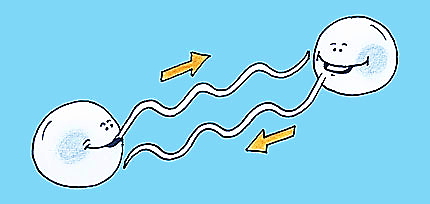 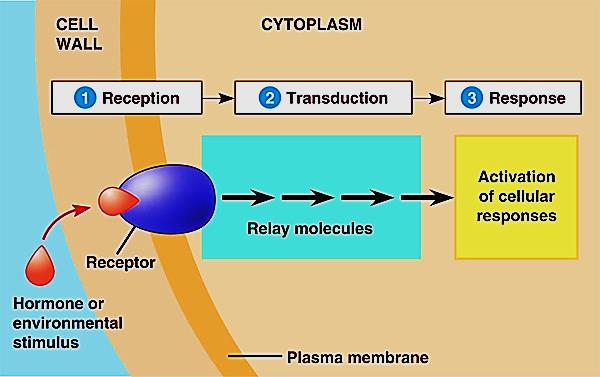 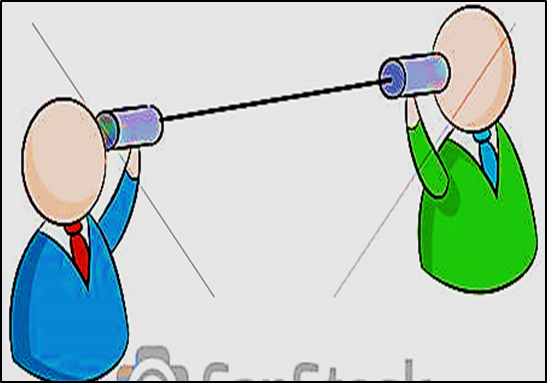 Prof. Dr. Hala Elmazar
1
Cell signaling
Living cells in a multicellular organism have to communicate e each others in order to maintain homeostasis & life.

Cells communicate e each through signals which result in responses within the cells

The cell signaling system has 3 parts:
Reception
Transduction
Response
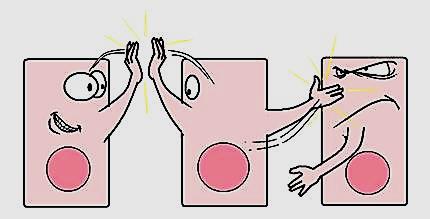 Prof. Dr. Hala Elmazar
2
The signal transduction pathway is a series of steps by which a signal on a cell’s surface is converted into a specific cellular response
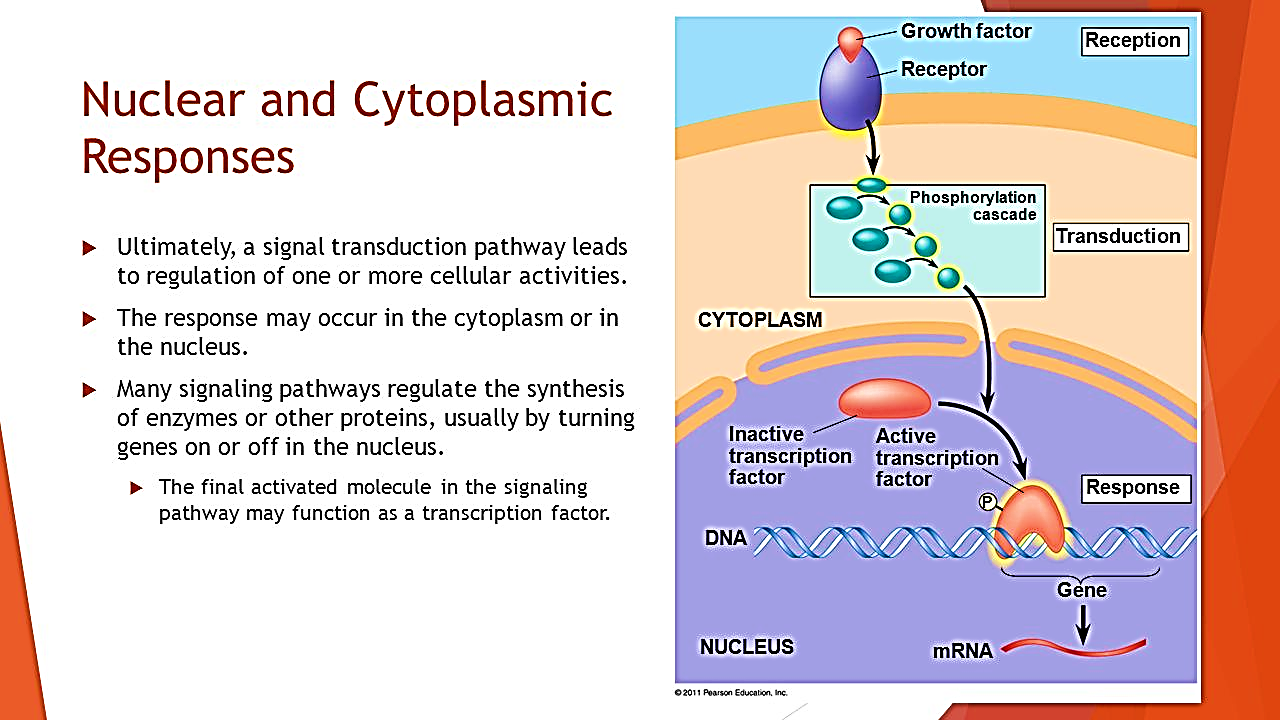 Steps of signaling system
Prof. Dr. Hala Elmazar
3
The signals can be received from either:
External environment:
Sound
Light
Temperature
Odorants
Substances that we taste

Within the body ( hormones):
Epinephrine (adrenaline)
Insulin
Testosterone
Estrogen
All these factors will 
cause the cell to respond
 in some way.
Prof. Dr. Hala Elmazar
4
Modes of cell signaling
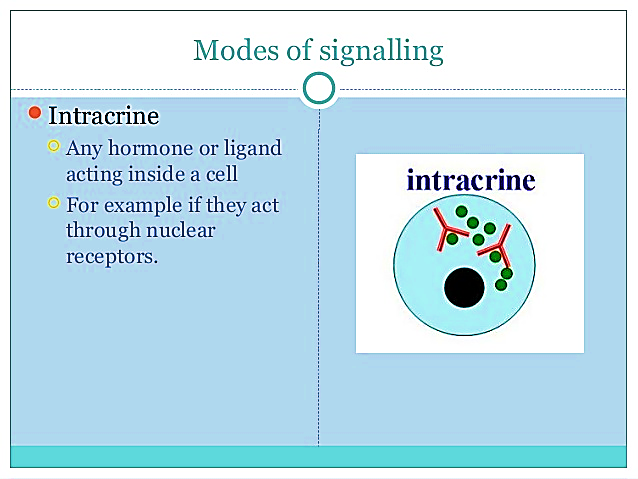 1- Intracrine: the hormone or ligand acting 
on receptors inside the cell (nuclear receptor)

2- Autocrine : the cell secretes a 
hormone or chemical substance that 
binds to receptors on that surface of 
same cell, leading to changes in the cell.
(Autocrine signaling plays critical roles in cancer activation)

3- Direct (Juxtacrine signaling): gap junctions
 (Cardiac muscles, embryonic development)
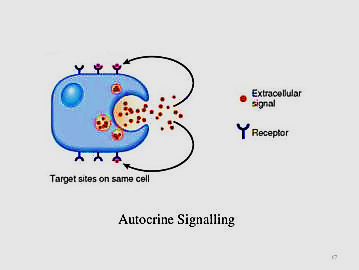 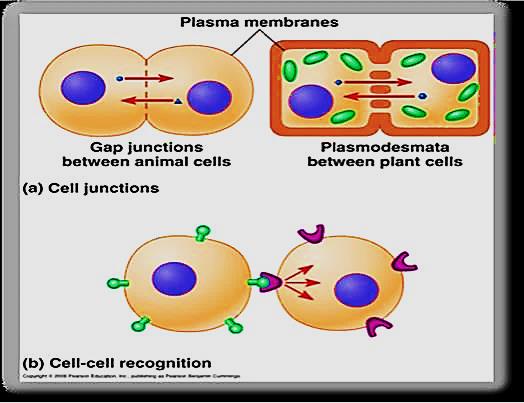 Prof. Dr. Hala Elmazar
5
4- Short distance: act locally on different nearby cells
       @ Paracrine (nearby) signaling (cytokines, histamine) 
       @ Synaptic signaling (neurotransmitters : AC)

Paracrine: signals are carried by messenger molecules called "local regulators", that are released by one cell and move to make contact with another nearby cells
      (e.g.; blood clotting, tissue repair)

Synaptic: (neurotransmitters). Neurotransmitters are endogenous chemicals that transmit signals from a neuron to a target cell across a synapse.
Prof. Dr. Hala Elmazar
6
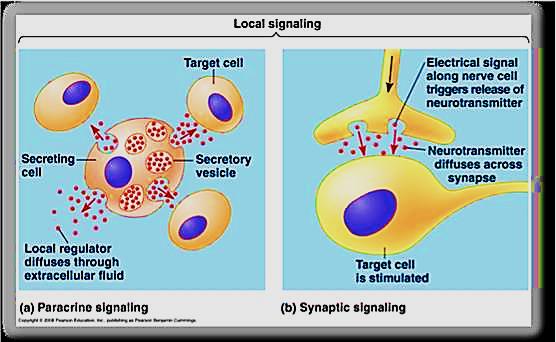 5- Long distance: act on target cells at distant body sites              
 e.g. endocrine signaling 
(Hormones  produced by
endocrine cells, travel 
through  the blood to affect 
other cells all over the body
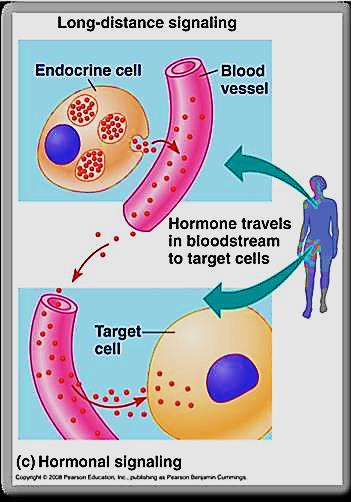 Prof. Dr. Hala Elmazar
7
I. Reception
signaling molecules: either secreted by or expressed on the surface of some cells will bind to receptors on 
  other cells causing changes in target cells

Receptors:  protein molecules found either:
On the cell surface (embedded within the cell membrane) 
In the cytoplasm ( intracellular)
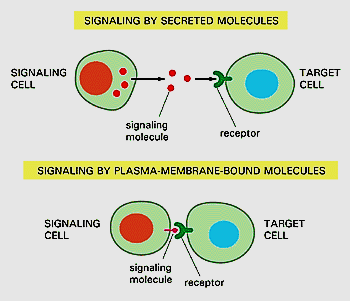 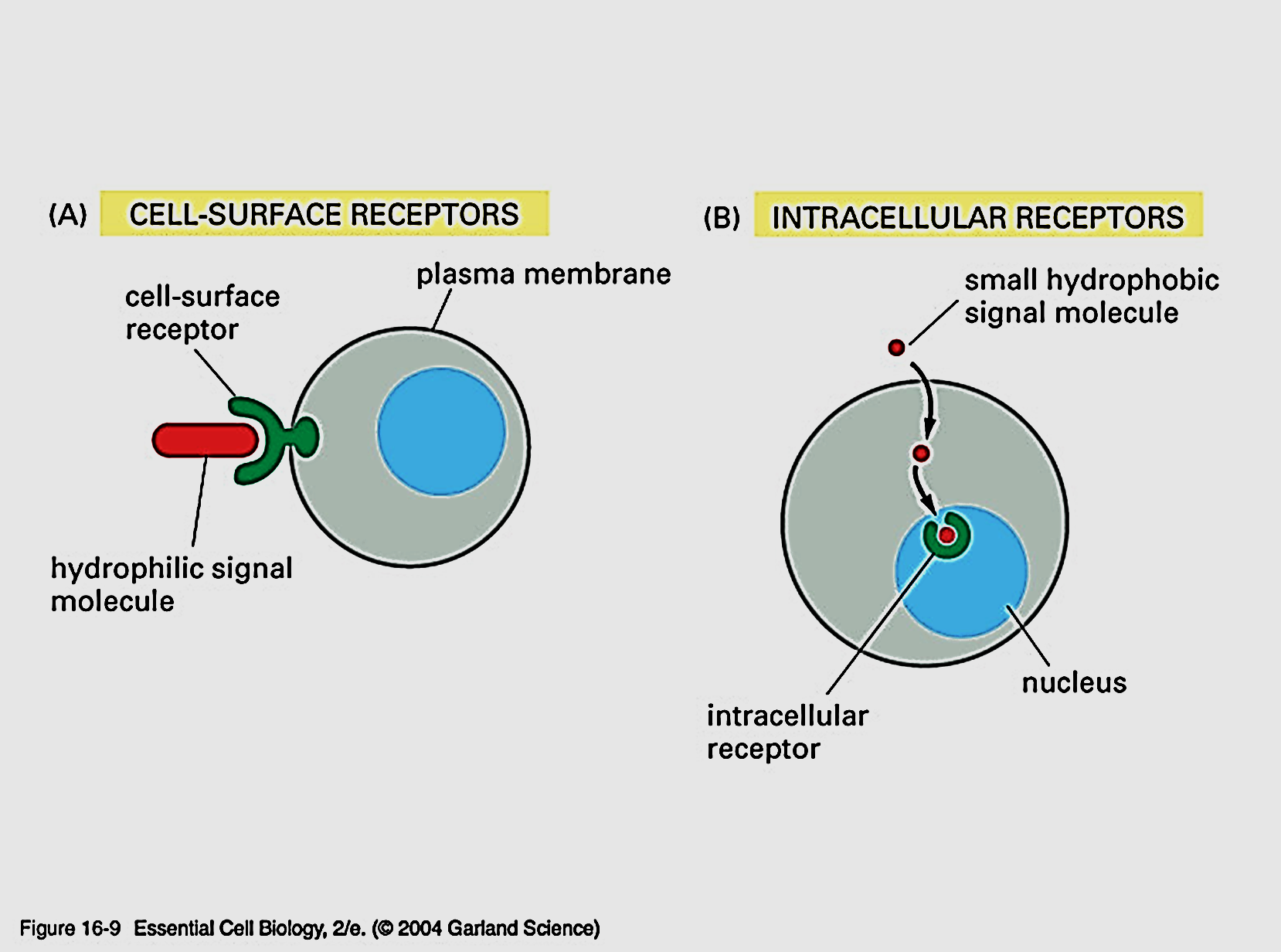 Prof. Dr. Hala Elmazar
8
Signaling molecules:  could be: proteins, small peptides, amino acids, nucleotides, steroids, retinoids (vit. A), fatty acid derivatives, nitric oxide, carbon monoxide…. ( Hormones, neurotransmitters, drugs, toxins, gases)

Ligand: signal molecule with a “key” that fit  with the receptor “Lock” → causing biological change in body
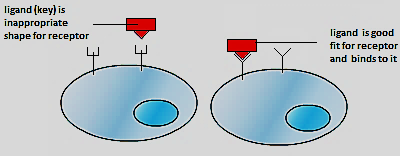 Prof. Dr. Hala Elmazar
9
Receptors on the cell membrane
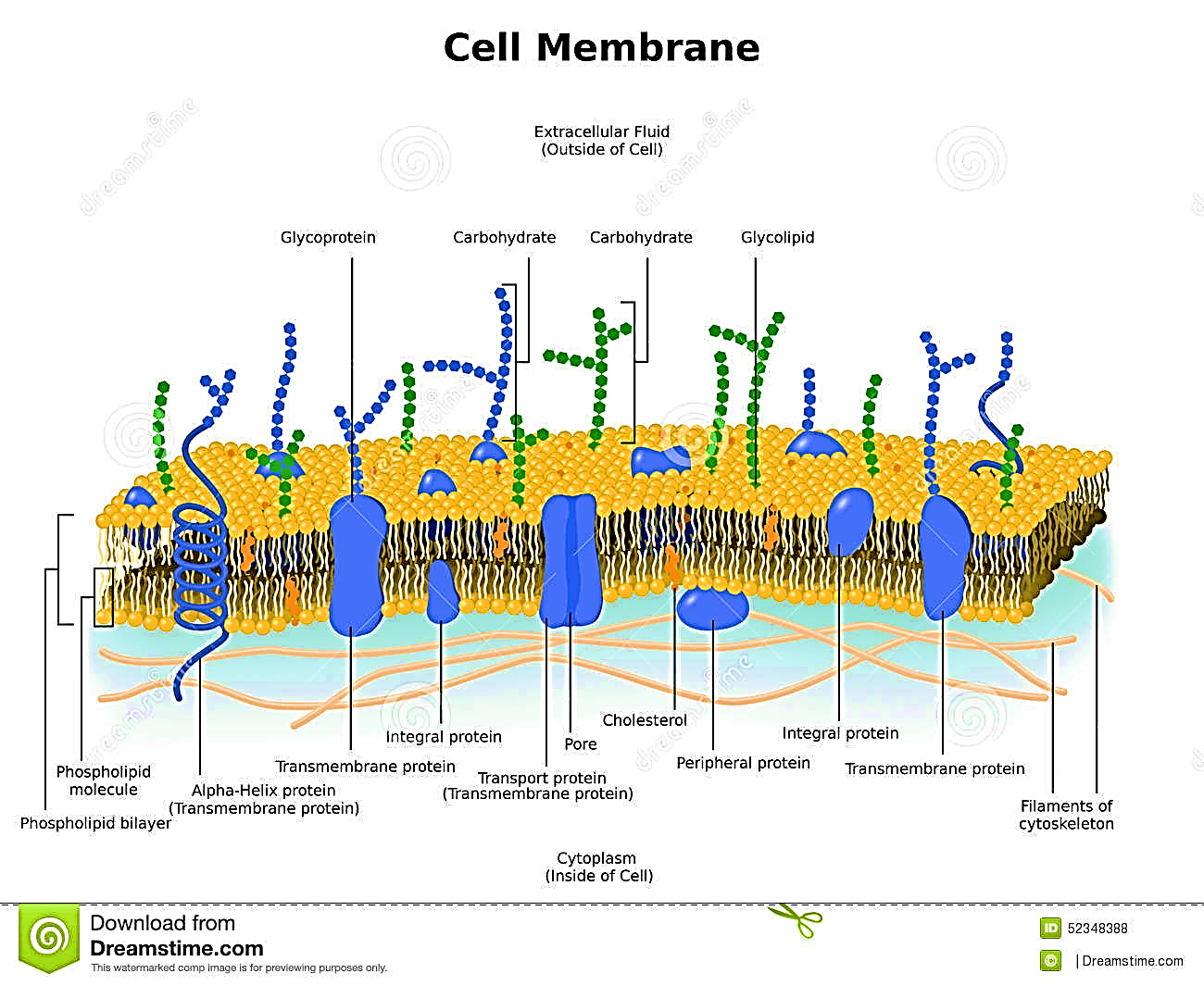 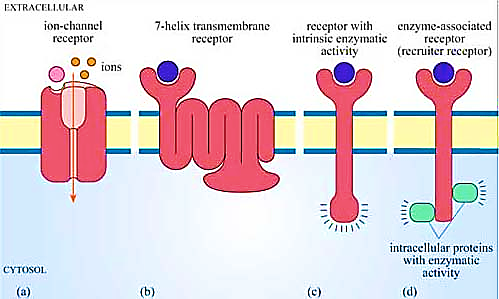 Receptors are proteins embedded in The lipid bilayer of the cell membrane
Prof. Dr. Hala Elmazar
10
Mechanism of hormone action
Amino acid derivatives:  Melatonin

Peptide (non- steroid) hormones:
E.g. : Insulin, glucagon, epinephrine, LH,
         FSH, Histamine, Ach, ..… etc. 

Steroid hormones: 
E.g. Estrogen, testosterone , Aldosterone, Calcitrol, vit D,      
     cortisol…. etc. 
Up to the nature of the signaling molecule the action will be either alteration in protein function or alteration in protein synthesis
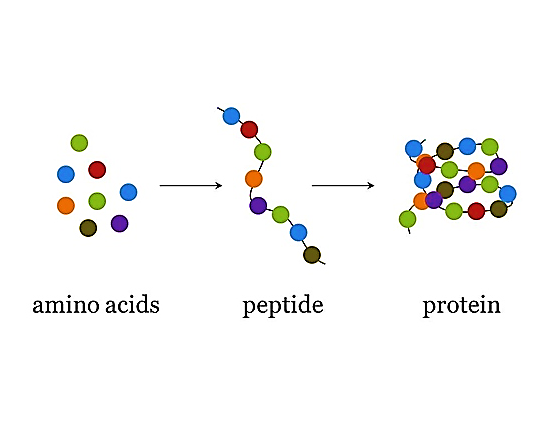 Prof. Dr. Hala Elmazar
11
Hydrophilic ligand
Lipophilic ligand
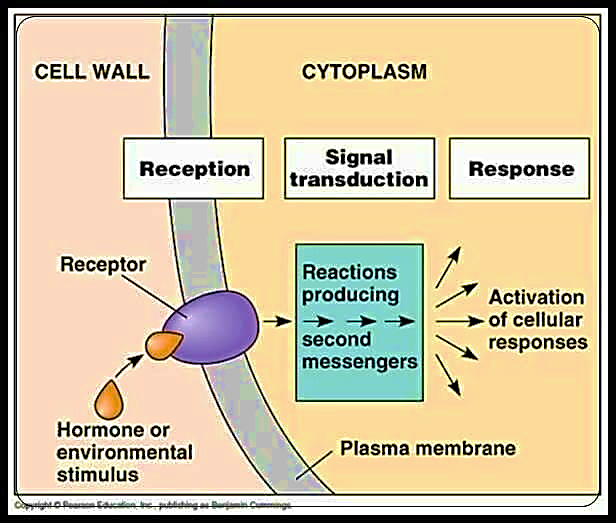 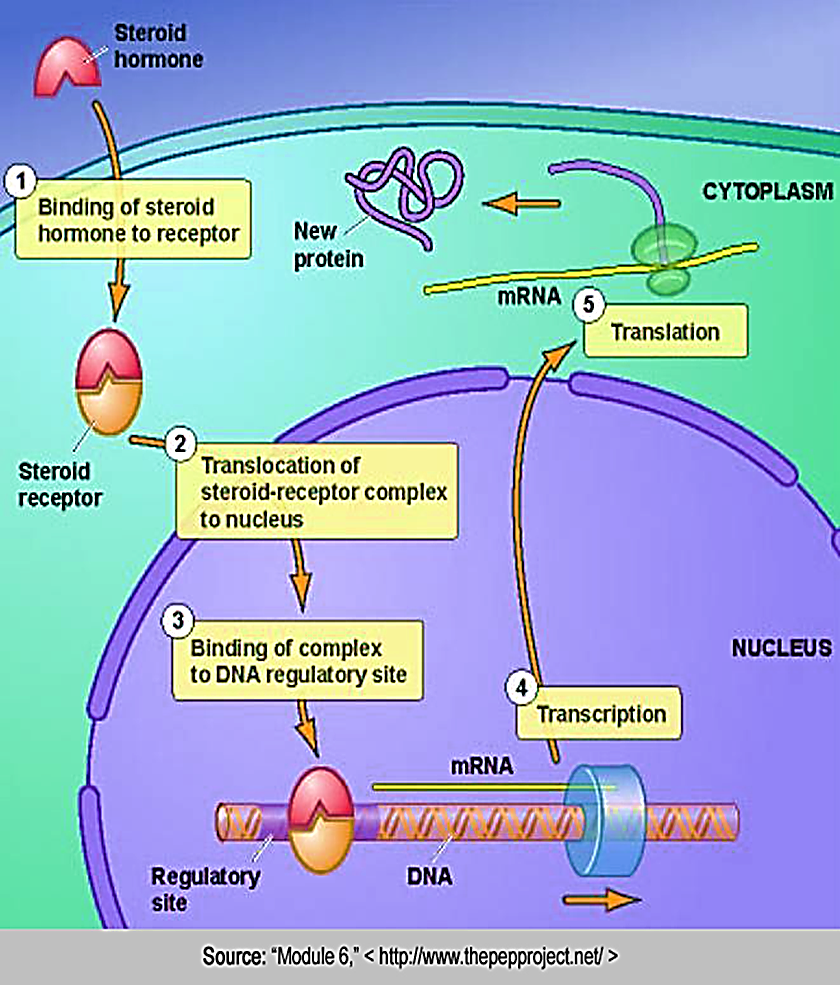 Steroid based hormones are
 lipid soluble
Peptide based hormones are water soluble
Prof. Dr. Hala Elmazar
12
Intracellular receptors
proteins found in the cytoplasm or nucleus of target cells

Small or hydrophobic chemical messengers can readily cross the membrane and activate receptors

steroid and thyroid hormones

Can act as a transcription factor, turning on specific genes
Prof. Dr. Hala Elmazar
13
There are 3 types of membrane receptors (Extracellular):
G protein –coupled receptors
Tyrosine kinases (enzyme – linked) receptors
Ion channel receptor
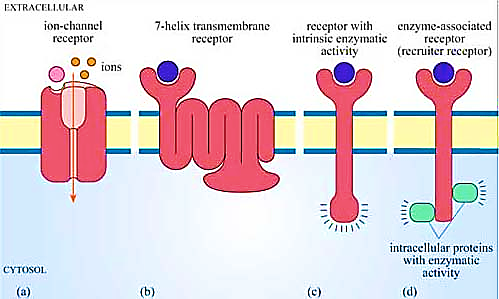 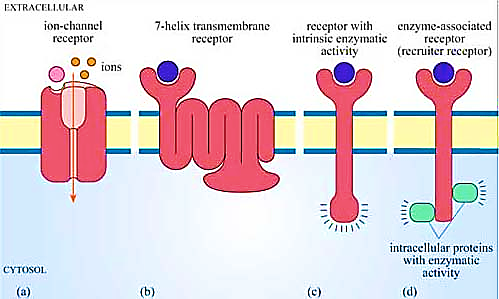 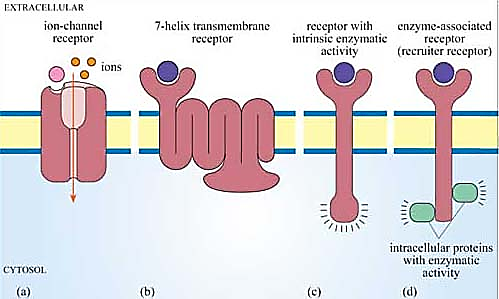 1
1
2
Prof. Dr. Hala Elmazar
14
1- G- protein coupled receptors
Step 1: 
the G protein is attached to the cytoplasm side of the cell membrane.  (GDP)Function as  OFF switch (G protein is inactive)

Step 2:
Binding of the ligand to the receptor changes the shape of the receptor→ GTP will attach to the G protein (ON switch) → activates G protein
 G protein is active
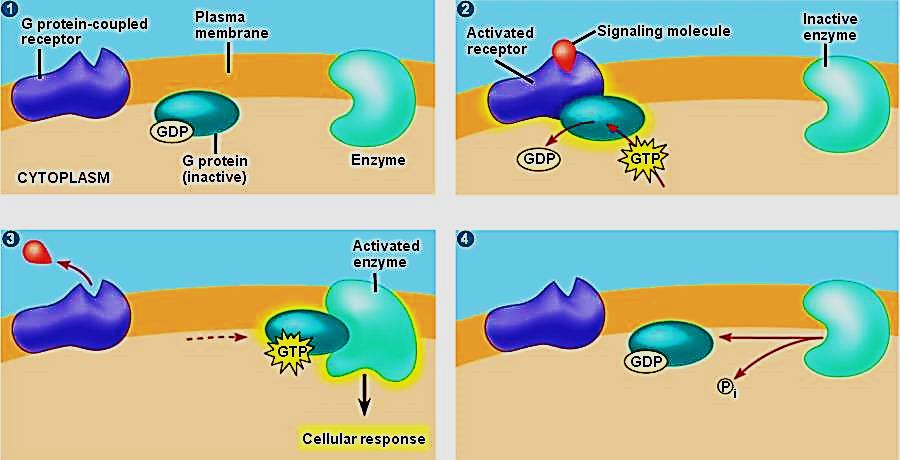 Prof. Dr. Hala Elmazar
15
Step 3: 
The activated G protein moves to catalyze  the Adenylyl cyclase enzyme. The activated enzyme will change ATP→ cAMP → is a 2nd messenger→ phosphorylation cascade → cellular response 


Step 4:
 G protein returns to the inactive form by moving away from the enzyme &  rejoined with GDP. The whole system is ready to receive new signal.
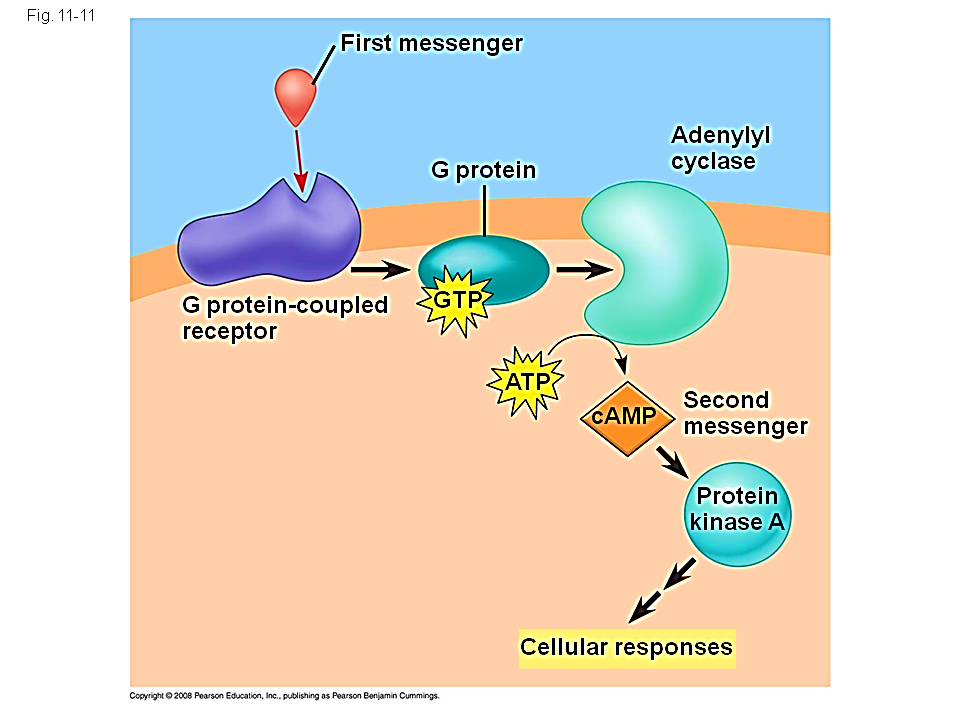 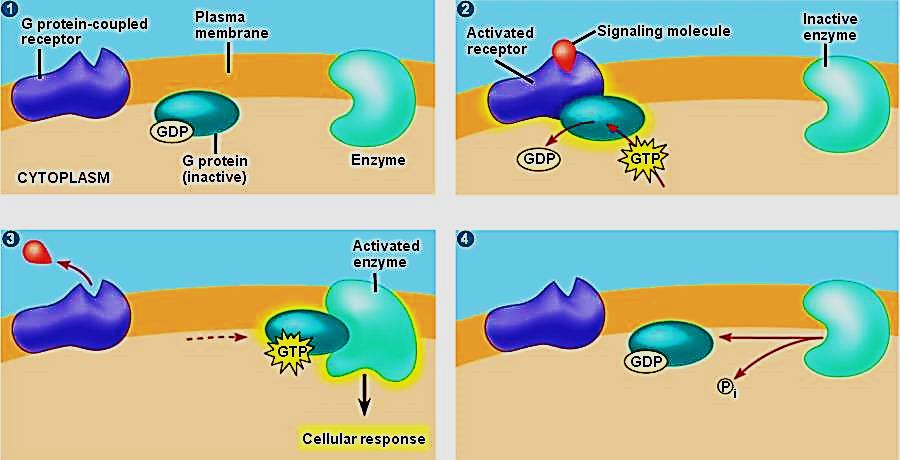 Prof. Dr. Hala Elmazar
16
Importance of G protein receptor system
Most widespread class of  receptors 
Regulates the process of embryonic development

Play significant role in controlling vision, smell & taste, hearing sensations  

45% of all Pharmaceutical function by interacting e G protein system.

Ligand binding  produces signaling to a 2nd messenger
Prof. Dr. Hala Elmazar
17
2- Tyrosine kinase receptors
Step 1:
TK are receptor proteins      located in the cell membrane.  start out as inactive monomers.
 Each has a ligand binding site
 The signal molecules are often growth factors

Step 2:
When signal molecules bind with receptor sites, monomers combine to form dimers → shape change of TK →  start activation ,yet not phosphorylated
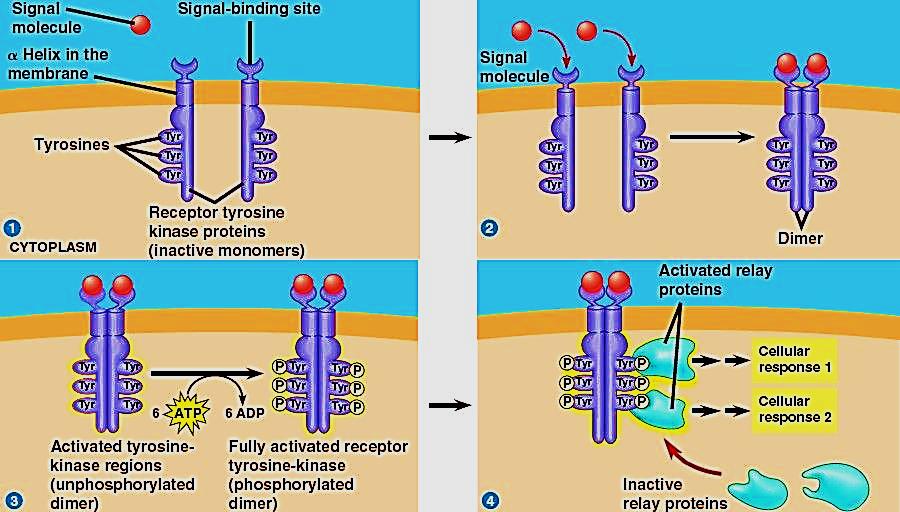 Prof. Dr. Hala Elmazar
18
Step 3:
Dimerization activates →  
    phosphorylation process( it   
     takes multiple ATPs {6})
Fully phosphorylation → fully active receptors

Step 4:
Fully phosphorylated & active receptor is now recognized by multiple relay (signaling) proteins → initiate signal transduction →cellular response 
Each TK system can trigger many separate cellular responses
Prof. Dr. Hala Elmazar
19
Importance of Tyrosine kinase receptor system
One receptor tyrosine kinase (DIMER) can activate more different responses, providing a way for cells to regulate growth

Kinase: is the enzyme that catalyze the transfer of phosphate group → phosphorylation of the Dimer cause ON or OFF

Many cancers are caused by mutated tyrosine receptors that get activated without a signal molecule ( cells growing out of control)
Prof. Dr. Hala Elmazar
20
3- Ion channel receptors
Are the simplest form of receptors 
Also known as ligand-gated ion channels located on post synaptic membrane in nervous system
Is away to regulate facilitated diffusion
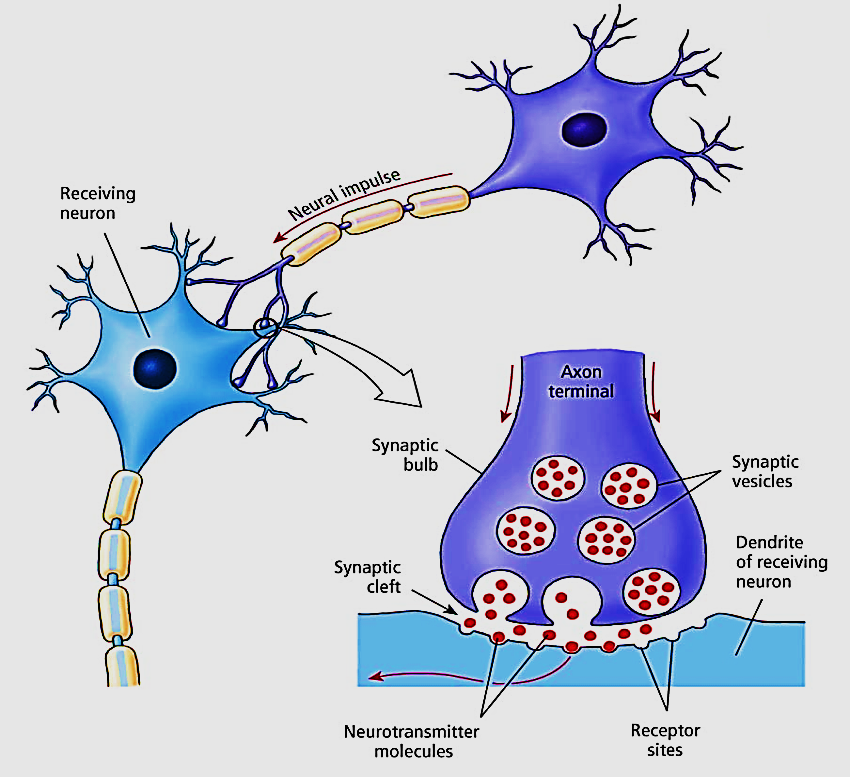 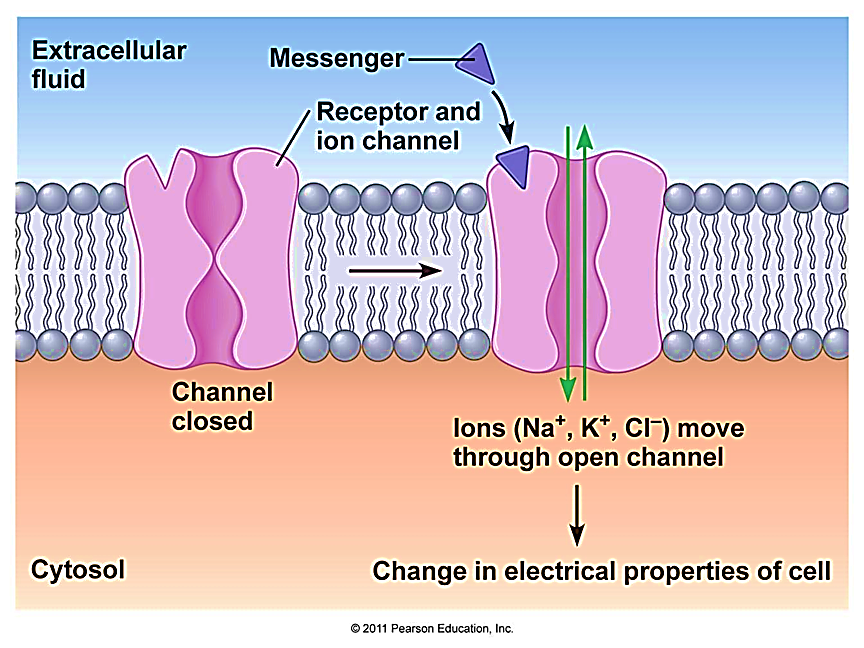 Prof. Dr. Hala Elmazar
21
Importance of ion channel receptors
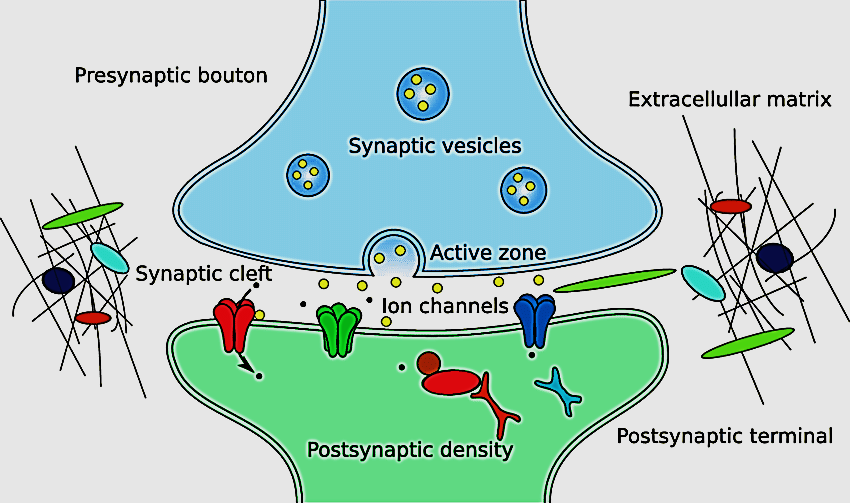 Important in the nervous system

Neurotransmitters function as ligands 
   which bind to receptors on target cell

These receptors are ion channel 
     receptors

Once open, ions flow into the target cell

Change in ion concentration triggers a nerve impulse
Prof. Dr. Hala Elmazar
22
The cells respond to extracellular stimuli by altering their intracellular Ca⁺ concentration 

Ca⁺ acts as a second messenger in two ways:
It binds to an effector molecule , such as an enzyme → activating it
It binds to cytosolic calcium binding protein such as Calmodulin

The binding of Ca⁺ causes changes in that protein 

Calmodulin  when activated causes contraction of smooth muscles
Prof. Dr. Hala Elmazar
23
II. Signal transduction
Is the step between reception of a signal & the cell response to that signal
 is a biochemical chain of events occur inside the cell
Transduction
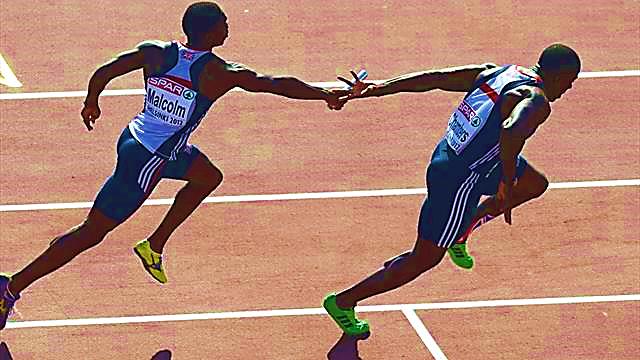 Signal reception
Cell response
Prof. Dr. Hala Elmazar
24
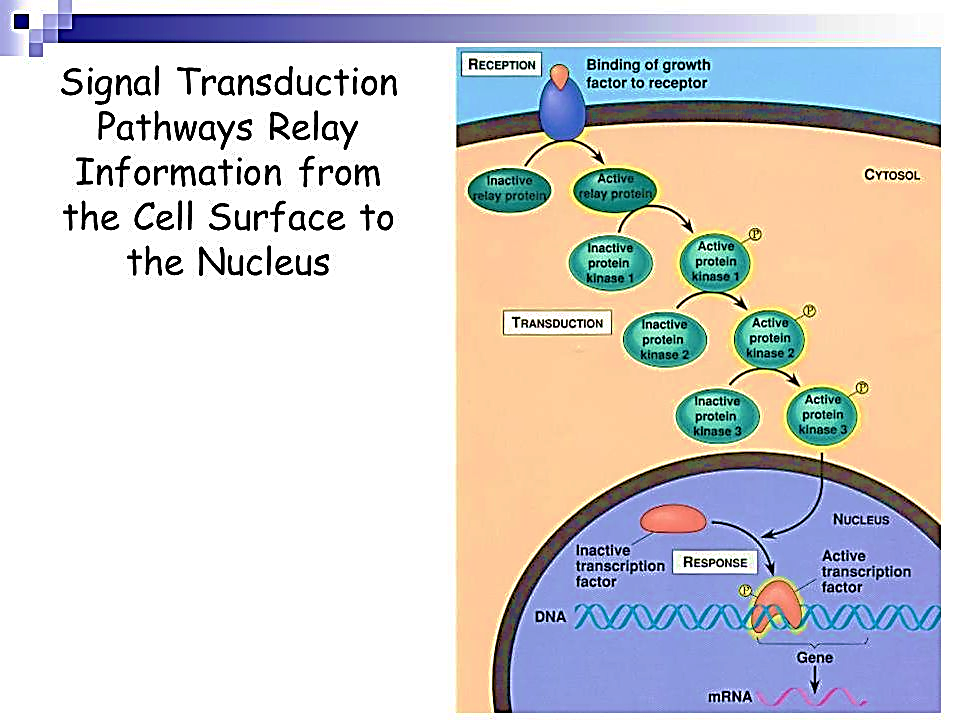 Prof. Dr. Hala Elmazar
25
Role of protein kinase
They are protein molecules found in the cytoplasm 

Act as catalysts

they are inactive until they 
    are phosphorylated 

Each  activated PK activates
    the next one in the chain →
     Phosphorylation cascade
Finally a protein is activated which generates a cellular response
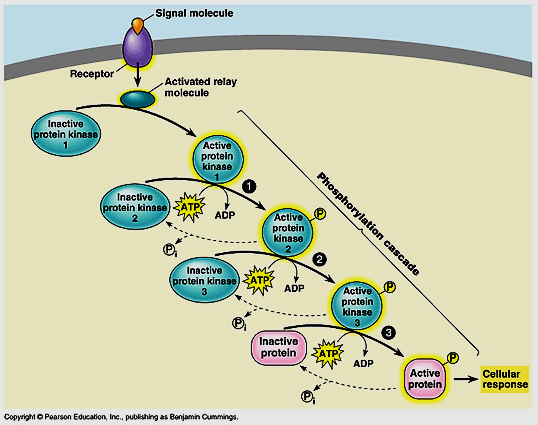 Prof. Dr. Hala Elmazar
26
Second messengers
The extra- cellular signal molecule (ligand) is the 1st messenger

2nd messengers are non protein molecules that transduce signals inside cells (used to relay messages), used to amplify the signal 

Examples of 2nd messengers are:
 cAMP 
cGMP
Calcium ions
Inositol triphosphate (IP3)
Prof. Dr. Hala Elmazar
27
III. Responses
Cells respond to signaling pathways by many ways:
1- Metabolic enzyme→ alter metabolism

2- gene regulatory protein→ alter gene expression

3- cytoskeletal protein → alter cell shape or movement
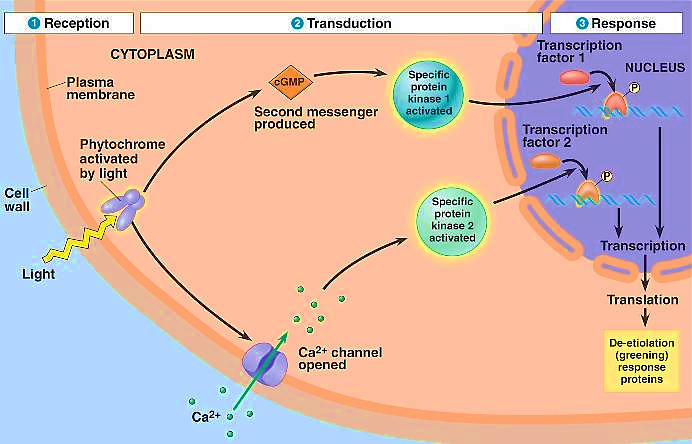 Prof. Dr. Hala Elmazar
28
(Signals can be specific to different cells)
Adrenaline
Heart cell
Stomach cell
Liver cell
Contract fast
Breakdown glycogen
No response
Prof. Dr. Hala Elmazar
29
Thank you
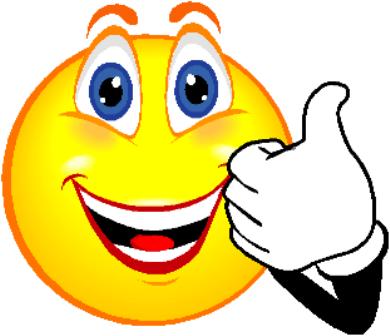 Prof. Dr. Hala elmazar
30